Wensen en aanbevelingen iECK IAA
H-P Köhler, Kennisnet
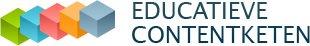 Harmonisatie Directe Toegang, LiMBO en ECK1.6
Doel van deze harmonisatie is het realiseren van een goed werkende transparante keten waarin elke aanbieder van leermiddelen in het vo en mbo op basis van de standaard kan participeren. 

Processen: selecteren, bestellen, betalen, leveren en toegang  

Planning op hoofdlijnen
Fase 1: Harmonisatie uitgangspunten & procesmodellen (apr - juni)
Fase 2: Technische harmonisatie (juni - okt)
Fase 3: Review (nov – dec)
Keten overstijgend vraagstuk!
Besteller
Gebruiker
Betaler
Besteller
Betaler
Gebruiker
Besteller
Betaler
Docent
Stage werkplek
Leerling ID
Instelling ID
Portal ID
Ouder/verzorgende ID?
Leermiddel
Afhankelijkheden
Goed werkend identificatie proces voor leerlingen en docenten.
Registratie van unieke persistente entiteiten (centraal – decentraal – per sector?)
Registratie van instellingen waarin opleidingen en locaties zijn te onderscheiden en technisch identificeerbaar zijn.